Mathematics (9-1) - iGCSE
2018-20
Year 09
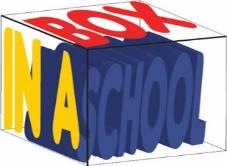 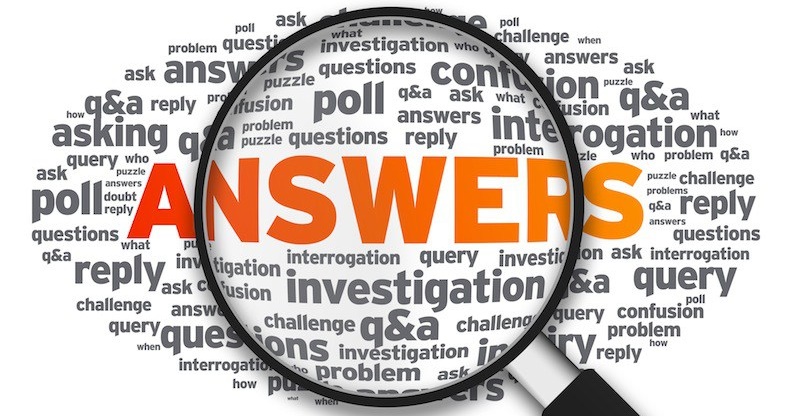 Unit 10 – Answers
10 - Prior knowledge check
Page 665
10 - Prior knowledge check
Page 665
a. 40	b. 24 	c. 26.4 	d. 508e. 300	f.  126
a. 0.25m, 25% 	b. 0.3m, 30%c. 0.6m, 60% 	d. 0.365m, 37.5%e. 0.85m, 85%f.  0.4625m, 46.25%
a. 68	b. 81.9 	c. 205 	d. 4.2
10 - Prior knowledge check
Page 665
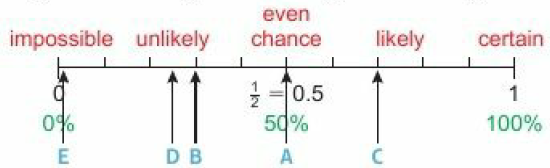 10 - Prior knowledge check
Page 665
10.1 – Combined Events
Page 665
10.1 – Combined Events
Page 665
10.1 – Combined Events
Page 665
10.1 – Combined Events
Page 665
10.2 – Mutually Exclusive Events
Page 666
10.2 – Mutually Exclusive Events
Page 666
10.3 – Experimental Probability
Page 666
10.3 – Experimental Probability
Page 666
10.3 – Experimental Probability
Page 666
Yes, because the estimated probabilities of 0.23,0.195,0.185, 0.2,0.19 are all dose to the theoretical probability of 0.2
40
No. Assuming there are more than 200 tickets in the draw, there will be more than 200 tickets that do not win, so buying 200 tickets will not guarantee a prize.
10.3 – Experimental Probability
Page 666
a. 5	b. 30	c. 75
The dentist’s estimate is a little high. The results from the 160 patients suggest a probability of 0.156
10.4 – Independent Events and tree Diagram
Page 666
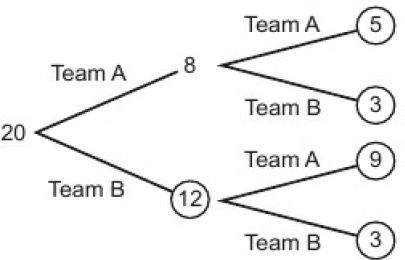 10.4 – Independent Events and Tree Diagram
Page 666
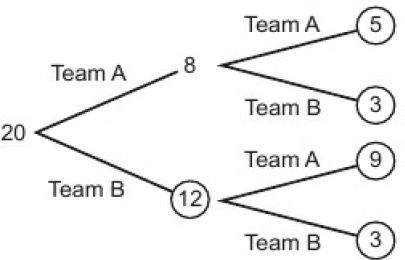 10.4 – Independent Events and Tree Diagram
Page 666
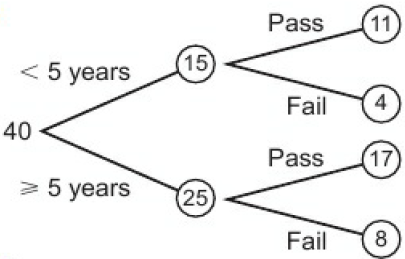 10.4 – Independent Events and Tree Diagram
Page 666
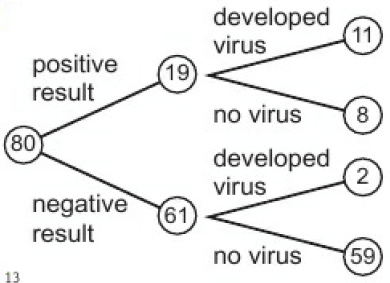 10.4 – Independent Events and Tree Diagram
Page 666
10.4 – Independent Events and Tree Diagram
Page 666
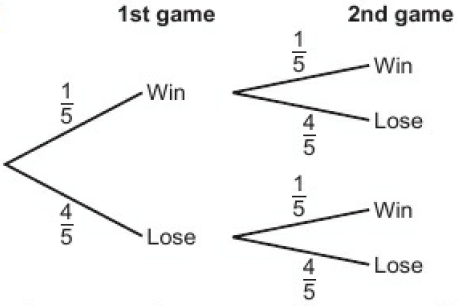 10.4 – Independent Events and Tree Diagram
Page 666
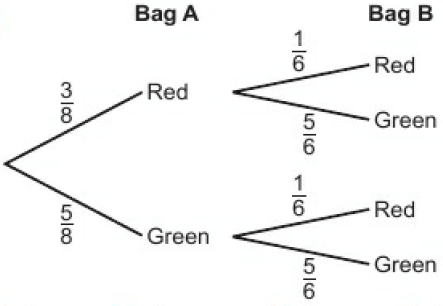 10.4 – Independent Events and Tree Diagram
Page 666
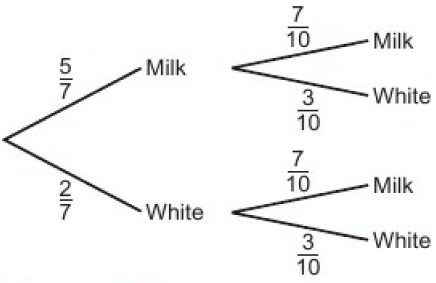 10.4 – Independent Events and Tree Diagram
Page 667
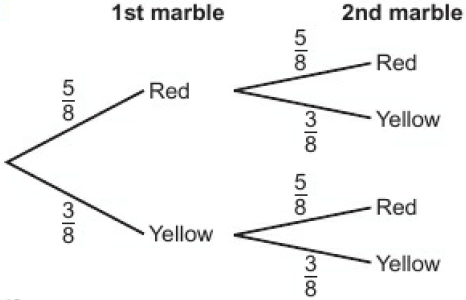 10.4 – Independent Events and Tree Diagram
Page 667
a.	b. 0.41	c. 0.07	d. 35
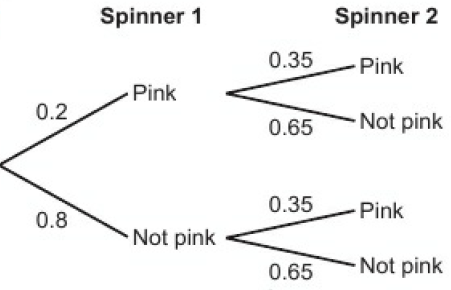 10.5 – Conditional Probability
Page 667
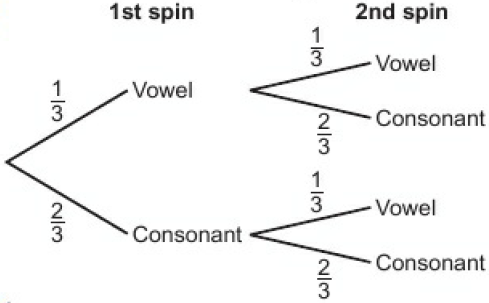 10.5 – Conditional Probability
Page 667
10.5 – Conditional Probability
Page 667
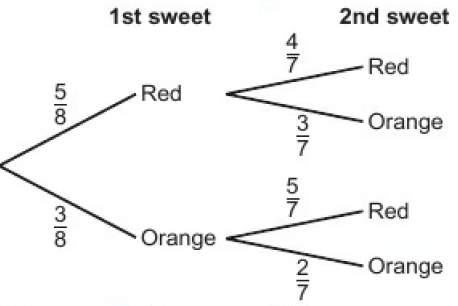 10.5 – Conditional Probability
Page 667
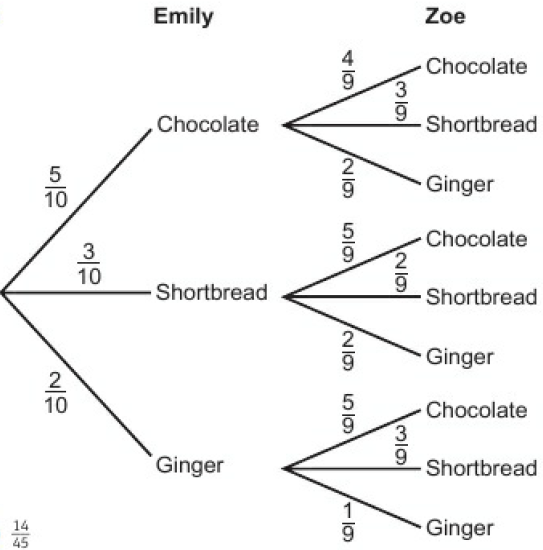 10.5 – Conditional Probability
Page 667
10.6 – Venn Diagrams & Probability
Page 667
a. 2	b. 32	c. 17	d. 100
a. A = {2, 4, 6, 8}; B = {2, 3, 5, 7} b. i. true 	ii. false 	iii. true
a. {1, 3, 5, 7, 9, 11, 13, 15}b. {1, 4, 9}c. {1, 2, 3, 4, 5, 6, 7, 8 9, 10, 11, 12, 13, 	14, 15}d. Qe. P: odd umbers < 16;	ξ: positive numbers < 16
10.6 – Venn Diagrams & Probability
Page 667
10.6 – Venn Diagrams & Probability
Page 667
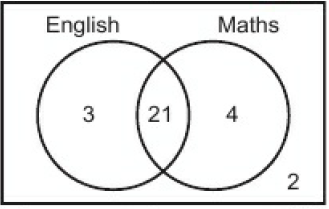 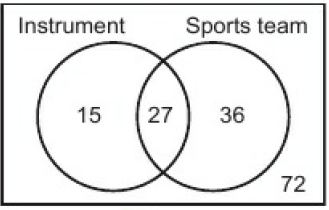 10.6 – Venn Diagrams & Probability
Page 667
10.6 – Venn Diagrams & Probability
Page 668
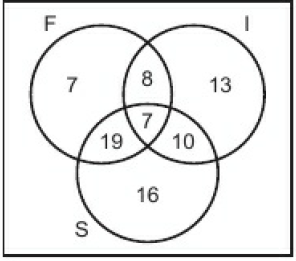 10 – Problem Solving
Page 668
a.False positives: 0.95 x 0.02 = 0.019 (= 1.9%)
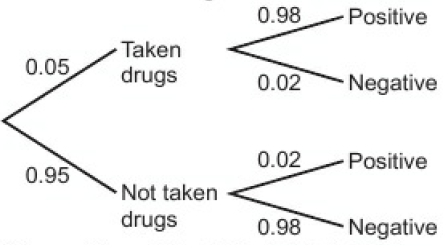 10 – Problem Solving
Page 668
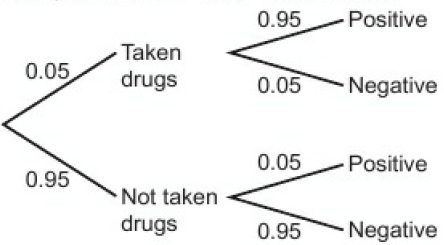 a.
True positive: 0.05 x 0.95 = 0.0475False positive: 0.95 x 0.05 = 0.0475There would be the same amount of false positives as genuine positive results. This means that half the people that received positive results would be innocent.
10 – Problem Solving
Page 668
Students may have different argument to make. Probability of positive for test A = 005 > 0.98 + 0.95 x 002 = 0.068Number of retests = 600 x 0.068 = 41 Cost = 641 x £52 = £33332Probability of positive for test B = 0.05 x 0.95 + 0.95 x 0.05 = 0.095Number of retests = 600 x 0.095 = 57 Cost = 657 x £40 = £26280It would be significantly cheaper to use test B. However we have shown that for test B, 4.75% of results are a false positive. So this could result in at least one of the retests giving a false positive.
10 – Check Up
Page 668
10 – Check Up
Page 668
10 – Check Up
Page 668
a.b. i. 0.21	ii. 0.53
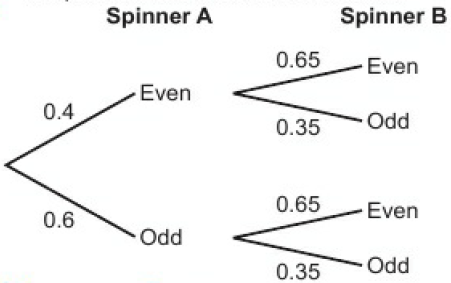 10 – Check Up
Page 668
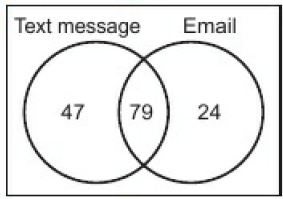 10 – Strengthen
Page 668
10 – Strengthen
Page 668
10 – Strengthen
Page 668
10 – Strengthen
Page 669
10 – Strengthen
Page 669
10 – Strengthen
Page 669
10 – Strengthen
Page 669
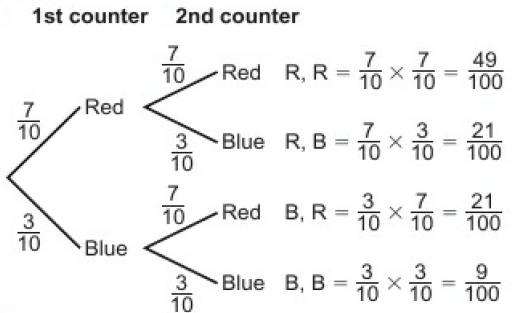 10 – Strengthen
Page 669
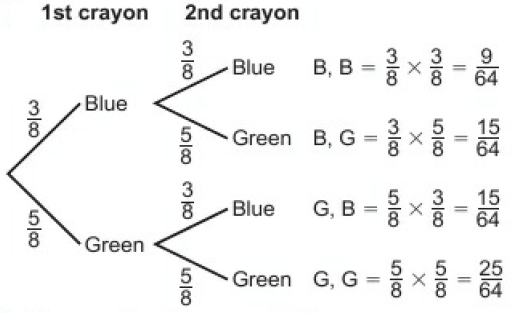 10 – Strengthen
Page 669
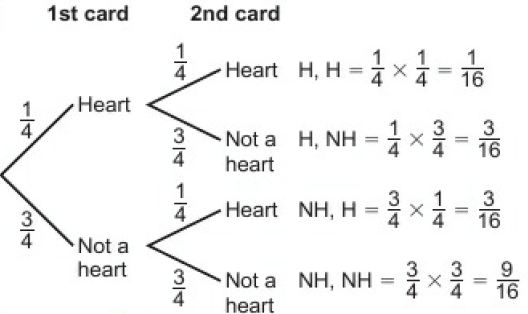 10 – Strengthen
Page 669
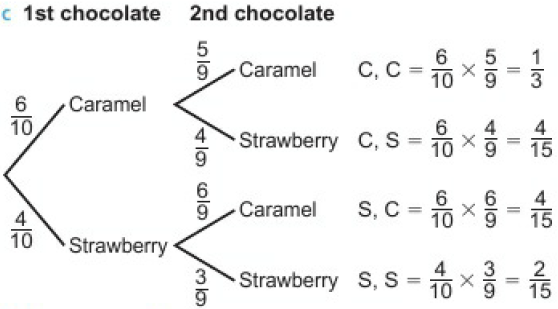 10 – Strengthen
Page 669
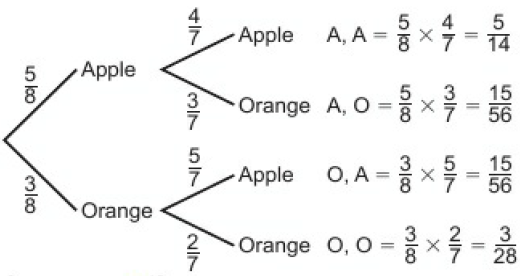 10 – Strengthen
Page 669
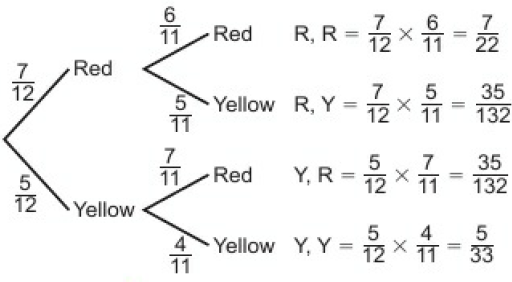 10 – Strengthen
Page 669
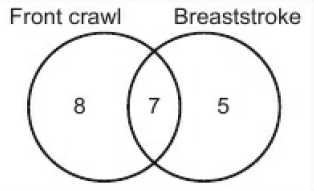 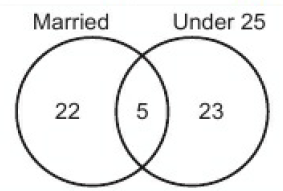 10 – Strengthen
Page 669
a. 	i. {50, 75, 100, 150)   ii. (100, 150, 200, 250, 300)  iii. {50, 75, 100, 150, 200, 250, 300}  iv. (100, 150)   v. {50, 75, 100, 125, 150, 175,  200, 	       225, 250, 275, 300)b. i. 200 ϵ B	   ii. 175 ϵ ξ  iii. 100 ϵ A ∩ B
10 – Extend
Page 670
Any multiple of: 2 red, 2 green, 5 blue and 1 yellow.
Example: If both cards are the same colour, both players turn over the next card. The winner is the first person to turn over a red card when the other player has turned over a black card.Check that any rule given by the student gives the same probability for player A and player B
10 – Extend
Page 670
10 – Extend
Page 670
10 – Unit Test
Page 670
Sample student answer
Labels to show the flavour each branch represents are missing from the tree diagram.
Labels to show the combination that each calculation represents are missing.
There should be a sentence to clearly state the answer to the question.